Faculty Competencies and Challenges when integrating technology in mathematics classrooms
Dr. Cindy S. York, Northern Illinois University, USA          
Dr. Angie Hodge, University of Nebraska Omaha, USA 		      
Dr. Hayley J. Mayall, Northern Illinois University, USA
Dr. Erkko Sointu, University of Eastern Finland 				 SITE 2017
[Speaker Notes: Introductions – who we are / expertise]
Who we are…
Dr. Cindy S. York, PhD 	         Dr. Angie Hodge, PhD
cindy.york@niu.edu 		         amhodge@unomaha.edu


Dr. Hayley J. Mayall, PhD		Dr. Erkko Sointu, PhD
hmayall@niu.edu			erkko.sointu@uef.fi
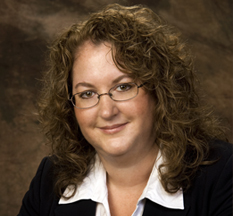 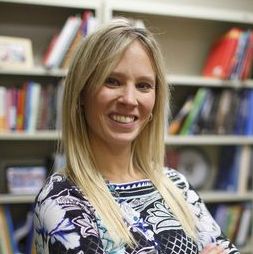 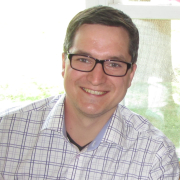 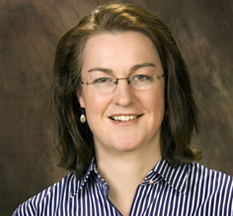 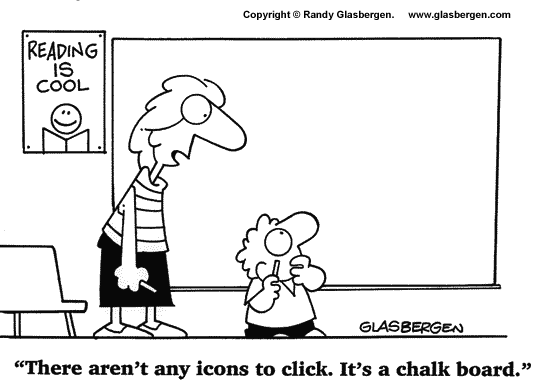 Impetus for Study
Methods used to engage students in mathematics 
Technology use by mathematics faculty

Is it true that technology is not used much to engage learners, even in the classrooms that were set up to engage student learners?

Were there differences in faculty competencies that led to increased use of technology?
Purpose
The purpose of this exploratory study was to collect data on three items:
perceptions of teacher comfort levels regarding the use of technology

teacher knowledge of the technological tools available

challenges that teachers have encountered in using technology in the mathematics classroom.
Demographics
Participants
How chosen (Inquiry-based learning)
Emails sent (~1000)
106 completed survey and gave consent
Age range
28 – 84 years
Years teaching range
10 years or less = 26%
11 years or more = 74%
Gender
Male = 66%, Female = 34%
26 survey questions
Perceptions of Competency
What do you believe to be your computer proficiency level?


What is your comfort level with using computers during your teaching?
[Speaker Notes: Self-reported]
Computer proficiency levels with using technology while teaching
Comfort levels with using technology while teaching
Faculty Use
Which of the following technologies do you use while teaching? (Not for creating assignments, posting on the computer, emailing, etc., but while actually teaching). 


Please describe how you use technology in your classroom while teaching.
Technology tools available versus used
[Speaker Notes: Reasonable high access to technology
Reasonable high overall computer technology comfort, proficiency, and IBL expertise
There appears to be an overall trend from this group – self-selected into an IBL conference – of above average comfort using technology in their teaching
Over 75% rate themselves as having good or better technology proficiency
85% indicate proficient or better in their use of IBL in teaching. 

Was not expecting them to have high technology proficiency – but they do. 

Picking what makes most sense to them – DVD/VCR not useful from a pedagogical sense.
PPT doesn't’t match up wither from a pedagogical sense. 

Document camera on the fly, replacement for a smartboard. Work through a problem on the fly. So PPT isn’t the right choice pedagogically for them.]
How are they using technology?
“Use clickers to engage students in discussion based questions where they discuss until they arrive and agree on an answer. Use Excel in Stats classes to collect/analyze data during class. Use java applets to explore ideas related to Statistics (e.g. changing sample sizes and seeing how that changes averages or standard deviations). Use document camera to project student work.”
[Speaker Notes: We are going to examine how often they are using it and in what manner. 
These are some examples]
How are they using technology?
“Well, that's a big question!  Generally, I assign tasks where students use mathematical software to explore things that either allow them to create conceptual knowledge or make conjectures (and hopefully prove them).  Examples:  In geometry I'll have the students use GeoGebra to make conjectures about Euclidean, hyperbolic, or projective geometry.  (I typically give them a worksheet with some task to explore, with open-ended questions to help guide them.)  In linear algebra I will create a Mathematica lab to have them, say, explore the geometric nature of eigenvalues and eigenvectors.  Sometimes the software is merely a platform for them to explore, using code I already created for them.  Other times my intention is for them to learn how to use the software as a tool for their own explorations, where they create the code to investigate their ideas. “
[Speaker Notes: These are some examples]
How are they using technology?
“In class, I often use programs and websites such as Mathematica and Desmos to visualize concepts that we're discussing in class. I also have students project their solutions to homework problems from the classroom computer or document camera.”
[Speaker Notes: These are some examples
Further examination of the data will categorize into themes.]
Challenges
Time
Technology reliability (when the tech doesn't work)
Technology proficiency (learning curve)
Technology is not a seamless integration with the content being taught
Lack of student hardware (laptops, phones)
Poor infrastructure and support
Distraction for the students
[Speaker Notes: “computer in classrooms often has problems. not all students have smartphones (most do) some students struggle to learn how to use software and now have one hurdle more to deal with”

94% in room that does not have a computer for each student. 

Get audience involved – how would/do you overcome these challenges?]
Implications
Went in not expecting such high levels of proficiency and comfort level with technology

Now further investigation of the data will take place to see if there are any correlations or predictive value in the data
[Speaker Notes: For example = identify challenges, potential hurdles – barriers to using technology in mathematics, in IBL, etc.]
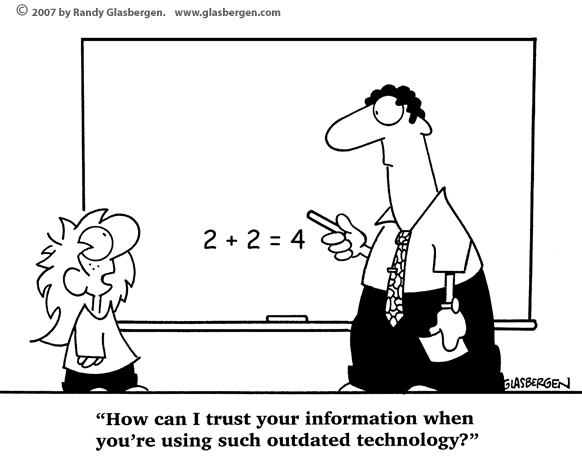 Unanswered Questions
What is participants’ definition of “use?”

Are they engaging with the technology or just showing pictures?

How many are using technology to make the class more interactive or help students learn?
[Speaker Notes: Code the data looking for trends / themes of how they use it and when they use it
Havent gotten to the follow up interviews yet.]
How do you use technology in your classroom?
[Speaker Notes: For those of you who do use technology in the classroom]
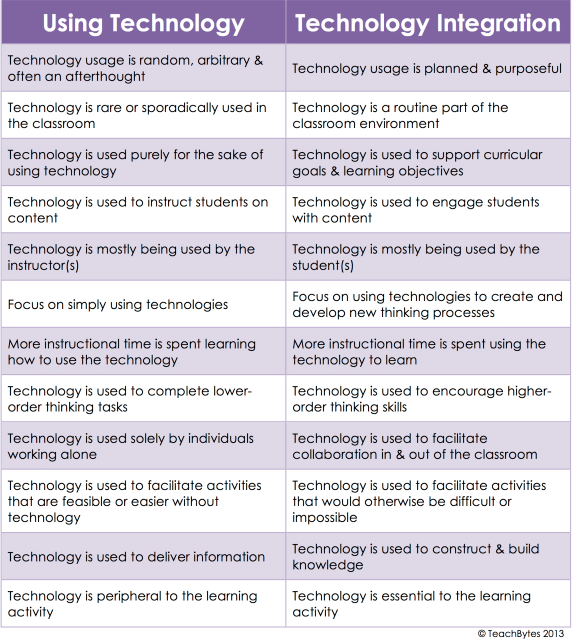 [Speaker Notes: TeachBytes 2013
Integrating = invisible. As common as the pencil/paper vs chalk/slate]
Contact us…
Dr. Cindy S. York, PhD 	         Dr. Angie Hodge, PhD
cindy.york@niu.edu 		         amhodge@unomaha.edu


Dr. Hayley J. Mayall, PhD		Dr. Erkko Sointu, PhD
hmayall@niu.edu			erkko.sointu@uef.fi
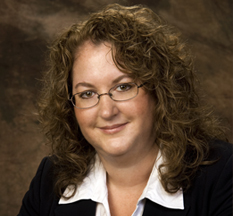 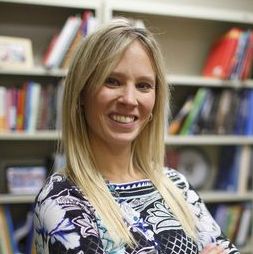 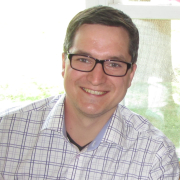 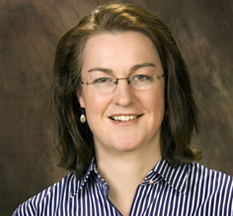